日除け班
目的
正確な数値が出ることに加え、量産できる日よけを製作する
用意するもの
牛乳パック２
割りばし２．５
ひも２０ｃｍ
カッター、ハサミ
セロハンテープ
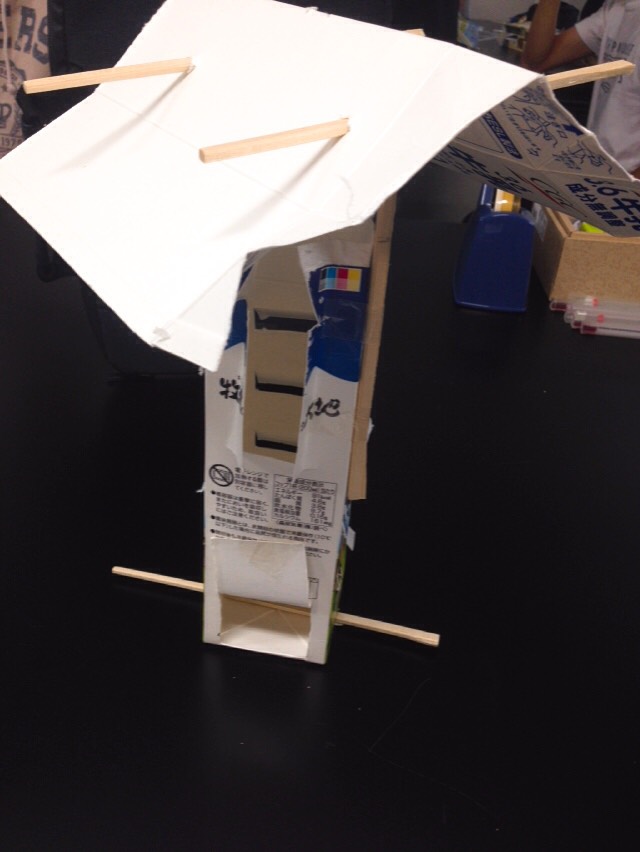 ←南
うちわで↑
あおぐ場所
温度計は底から1.5㎝浮かす
性能の実験
〈実験方法〉
　ハロゲン投光器を日の高さ（40°）にして設置する
　アスマン通風乾湿計と温度計と日除けに入った温度計のメモリを1分ごとに読む